江苏省仪征中学
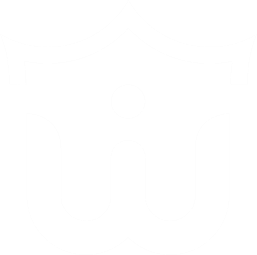 信息技术2.0应用能力提升
教研活动主题：（教学设计B3探究性学习活动设计）
教研室：政治教研室
教研时间：2022.03.15
选择一个点进行阐述
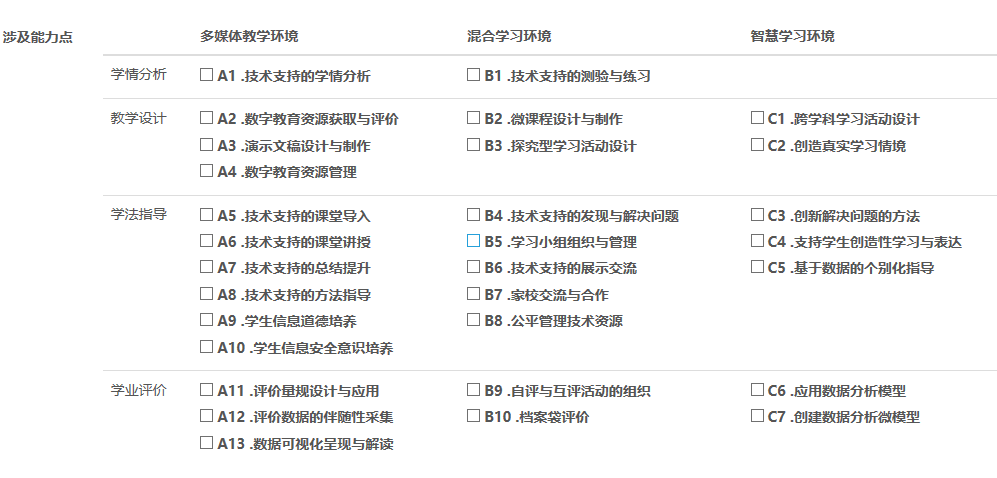 感谢